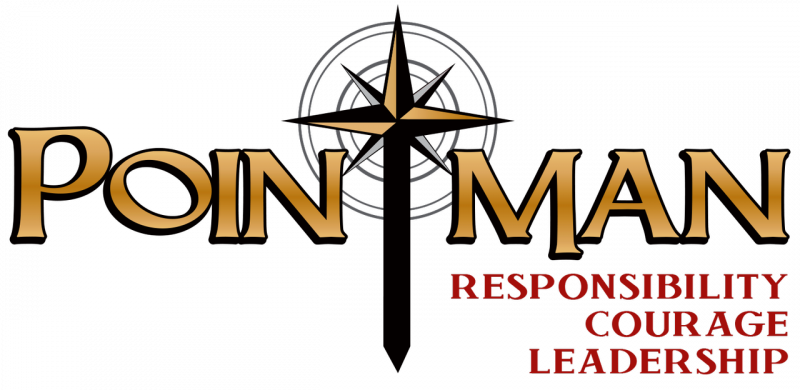 Ezekiel 22:30  “And I sought for a man among them, that should make up the hedge, and stand in the gap before me …:
but I found none.”
To “stand in the gap” we must:
1. Accept our Responsibility Eph. 5,6
2.  Know our enemy  Eph. 6:12.
3. Get Equipped for the battle            Eph. 6:10-18
Qualities of an effective “Point Man”
P:  Prayerful…Provider…Protector
Patient…Persevering…Partner
Patterned after Jesus…
Perceptive.
P:
O:  Observant (Aware, committed)
Open (honest) …Optimistic (courageous)
Obedient (to God)
Objective (Focused, Mission Minded!)
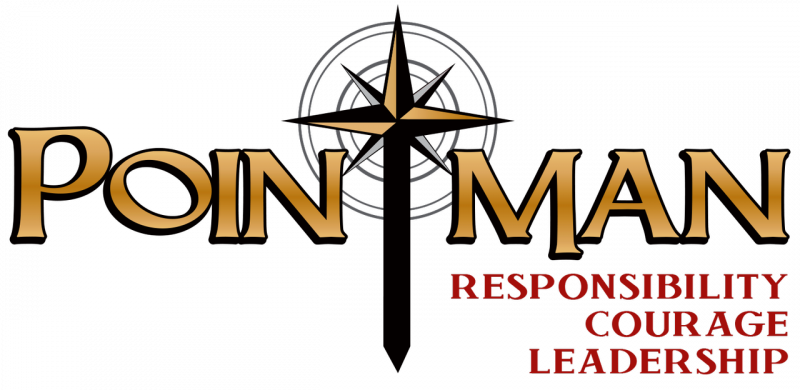 Qualities of an effective “Point Man”
I: Inspires (by being) 
Intentional:  Purposeful, focused
Involved:  Interested, (takes) Initiative, Intimate
Models Personal Integrity (In their Walk and Talk)
P:
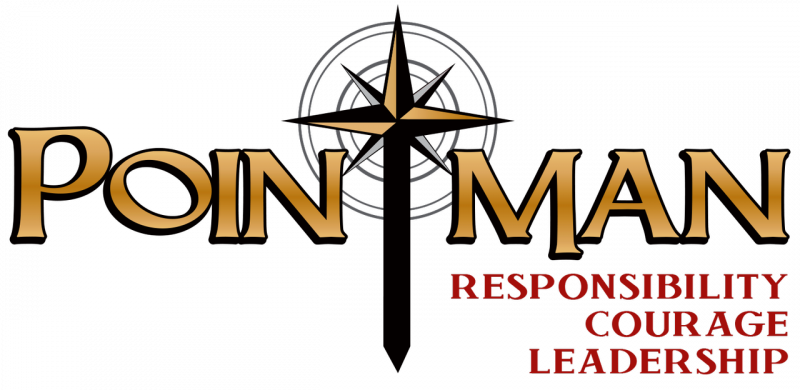 N: Nerve (courageous)
 and Noble (character!)
T:
Trustworthy
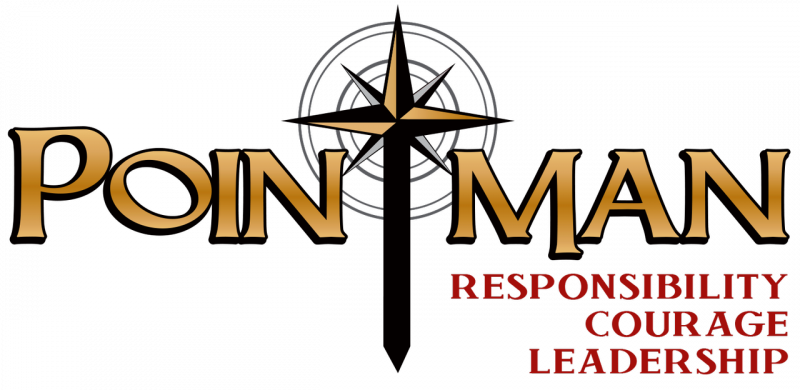 P:
Trustworthy:  worthy of confidence, dependable
Pr. 20:6-7 “Most will proclaim every one his own goodness:
             but a faithful man who can find? 
     

7  The just man walketh in his integrity:
 his children are blessed after him.”
(They can depend on and follow his footsteps with Confidence!)
(ʾēmûn’:  Trustworthy)
Characteristics that cultivate Confidence:
Truthfulness. 
  A. Dishonesty is devilish! John 8:44
“Ye are of your father the devil, and the lusts of your father ye will do. He was a murderer from the beginning, and abode not in the truth, because there is no truth in him.
 When he speaketh a lie, he speaketh of his own: 
for he is a liar, and the father of it.”
Pr 25:19 “Confidence in an unfaithful man in time of trouble
          is like a broken tooth, and a foot out of joint.”
Characteristics that cultivate Confidence.
Truthfulness. 
  B. God’s Nature and Word is truth. 1 Jn 1:5-7
“God is light, (phos: to manifest {true}) and in him is no darkness (skoti’a: obscurity, confusion, deceit) at all. 
If we say that we have fellowship with him, 
and walk in darkness, we lie, and do not the truth: 
But if we walk in the light, (truth) as he is in the light,
 we have fellowship one with another, and the blood of Jesus Christ his Son cleanseth us from all sin.”
2. Trusting (God)
 A. Since God’s nature is Truth / Faithfulness: 
   1. The closer we are to God, 
     a)  The more we can recognize / respond to the truth.  
     b) This gives confidence (clarity) to us 
           and to those who follow us. 
Pr. 4:18 “But the path of the just is as the shining light, 
     that shineth more and more unto the perfect day.” 
  (See Pr. 3:5,6)
              The converse is also true!
(Trust and Obey)
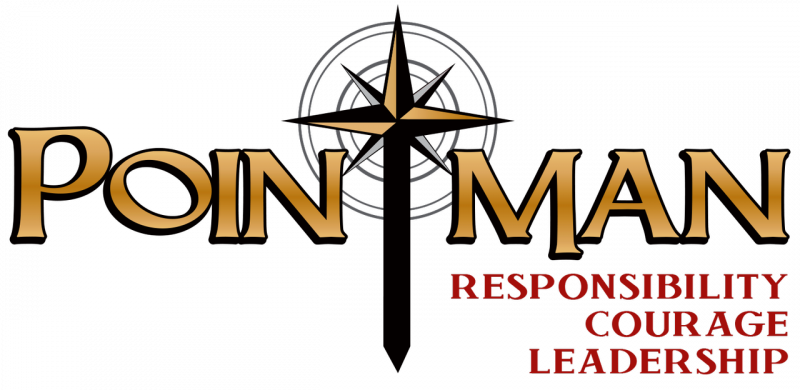 2. Trusting (God)  
A. Since God’s nature is Truth / Faithfulness: 
2) The further we are from God, 
 a) The less we’re able to recognize / respond to truth.
 b) This breeds insecurity in those that follow us.
Pr. 4:19 “The way of the wicked is as darkness: 
they know not at what they stumble.” 
Mt 15:14 “They be Blind leading the blind…”
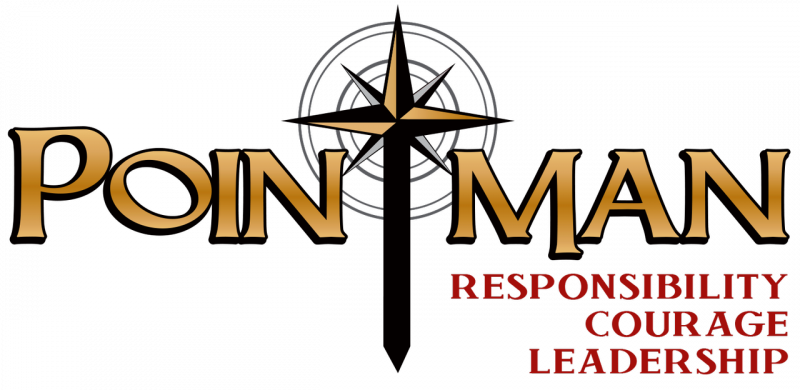 2. Trusting (others)
B. Since our natures aren’t always trustworthy:
    1) We need to cultivate “Grace and Truth”.
 John 1:14 “the Word was made flesh, and dwelt among us, (we beheld his glory, as of the only begotten of the Father,)
 full of grace (char’is: God’s influence and reflection)
and truth.” (alēth’eia: clear, true)
God’s Grace Reveals God’s Truth, 
  and enables us to respond to it!
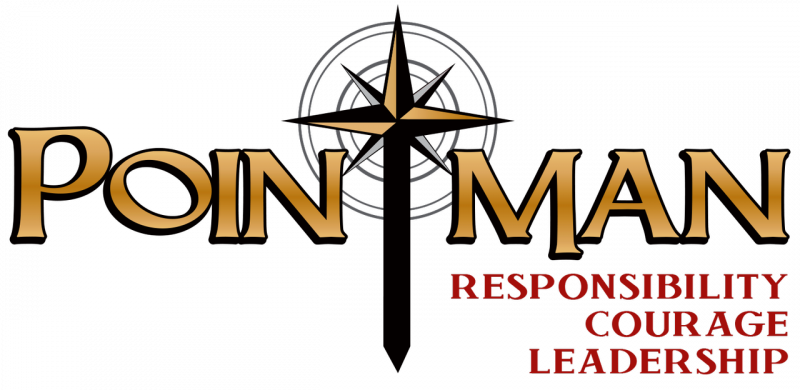 2. Trusting (Others) 
B. Since our natures aren’t always trustworthy 
 2) Trusting others trains us by helping us to:
Recognize how God deals with us. Ph 1:6
 “He which hath begun a good work in you 
will perform it until the day of Jesus Christ:”
   b)  Respond  by being instruments of His Grace,        
      Helping others to know Him and Grow. 2 Pt 3:18
    “Grow in Grace and knowledge of our Lord.”
Characteristics that cultivate Confidence.
Truthfulness… 2. Trusting (God & others)
3. Teachable.  Mt. 28:20 
 “Teaching them to observe (guard, value)
 all things whatsoever I have commanded you.”
 
 2 Tim. 2:2  “the same commit thou to faithful men, 
     who shall be able to teach others also.”
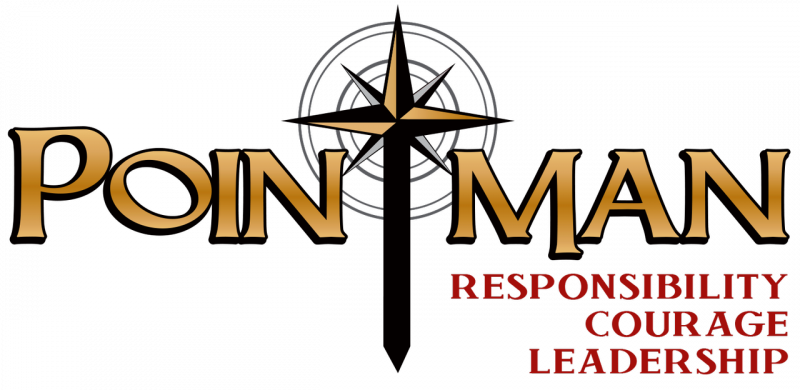 3. Teachable.
Life’s most important battles are being fought by men who are inadequately trained.  
   1)  No wonder the casualty rate is so very high. Hosea 4:6
“My people are destroyed for lack of knowledge: 
because thou hast rejected knowledge, 

 I will also reject thee! 

I will also forget thy children.”
(ma-as’: spurned {for lack of interest /value})
…seeing thou hast forgotten
the law of thy God,
(Shākah:̣  been oblivious of)
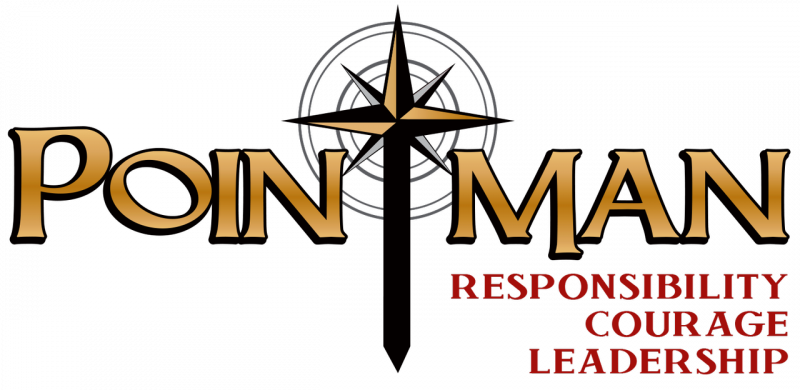 3. Teachable.
2 Tim 2:15  “Study to show thyself approved unto God…”
If we devoted as much energy to our skills at work 
         as we do developing our skills at home, 
   how would it affect our job performance/advancement?
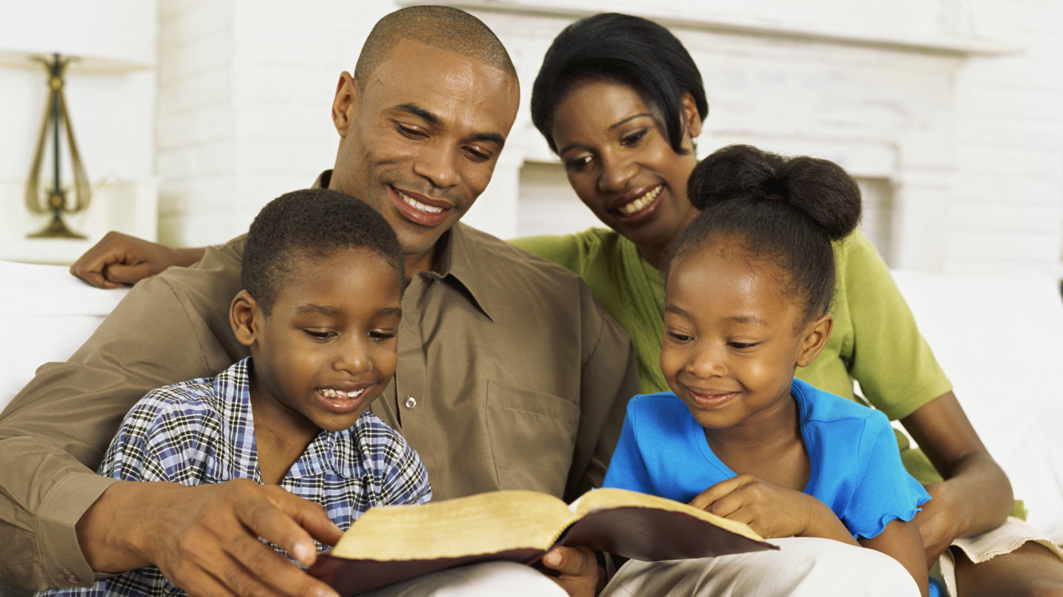 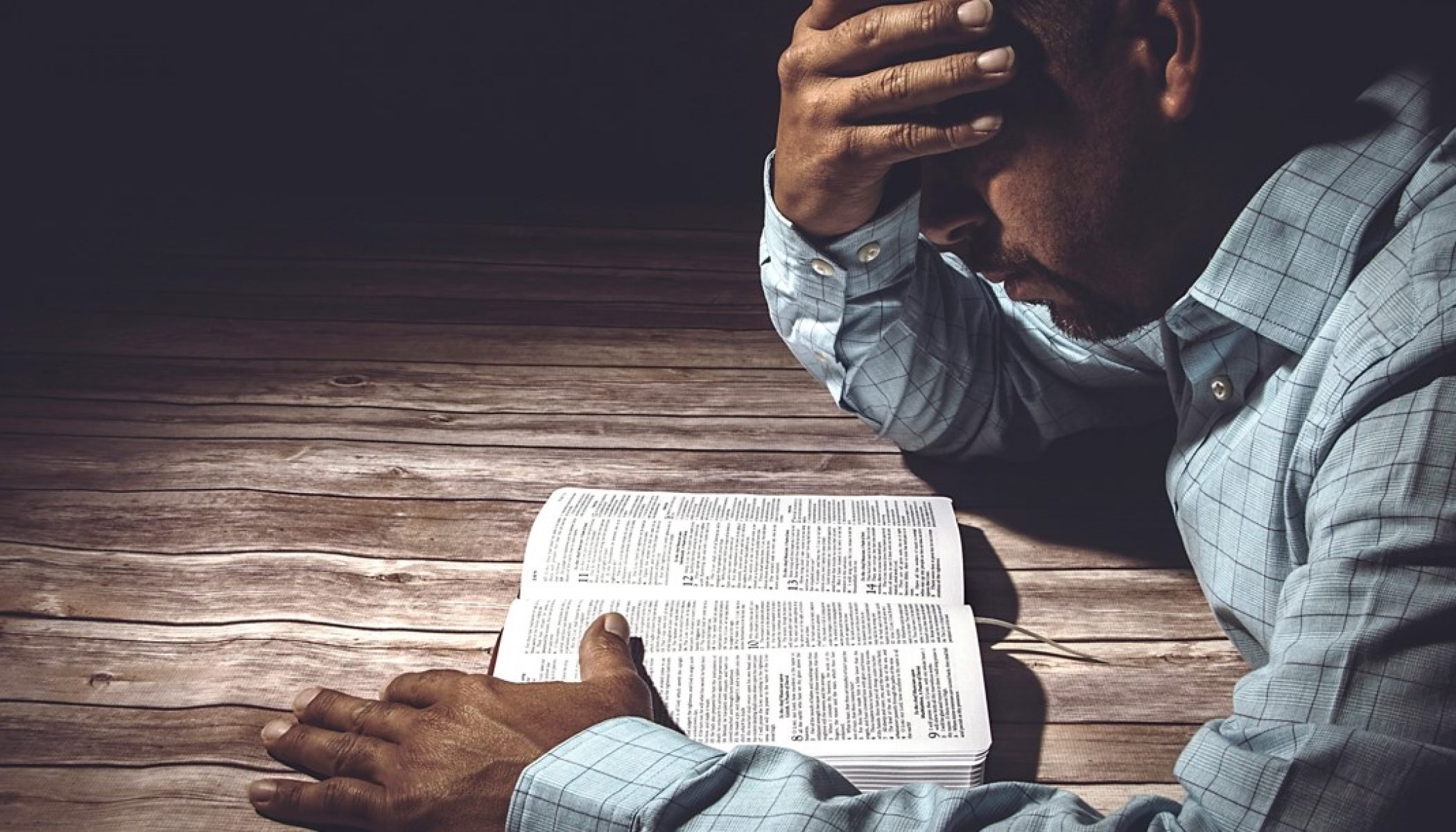 We cannot lead others where we’re not 
willing to go!
(Phil. 3:17-19)
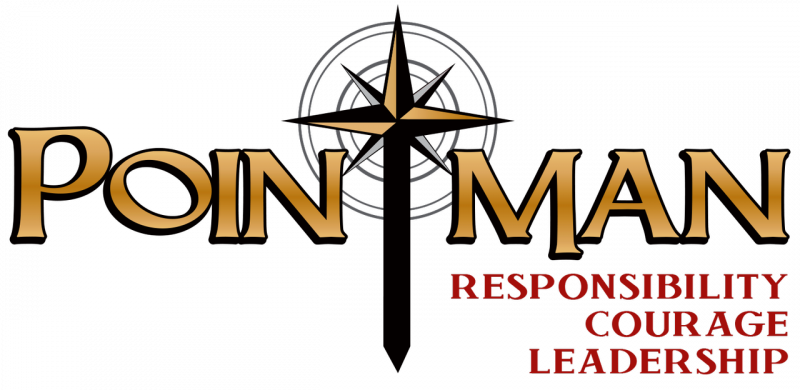 3. Teachable.
B. Most professional jobs require Continuing Education.
  1) So does being a Husband and Father! 
  2)  God’s plan involves on the job training:
    a)  In the home  (Deut 6:4-7)  
“these words, which I command thee this day, shall be in thine heart:  And thou shalt teach them diligently unto thy children, and shalt talk of them when thou sittest in thine house, and when thou walkest by the way, and when thou liest down, and when thou risest up.”
  b) In the church.  (2 Tim. 2; Titus 2)
I'd rather see a sermon than hear one any day; 
I'd rather one should walk with me than merely tell the way. 
The eye's a better pupil and more willing than the ear, 
Fine counsel is confusing, but example's always clear; 
The best of all the preachers are the men who live their creeds, 
For to see good put in action is what everybody needs.
I soon can learn to do it if you'll let me see it done; 
I can watch your hands in action, but your tongue too fast may run. 
And the lecture you deliver may be very wise and true, 
But I'd rather get my lessons by observing what you do; 
For I might misunderstand you and the high advice you give, 
But there's no misunderstanding how you act and how you live.
When I see a deed of kindness, I am eager to be kind. 
When a weaker brother stumbles and a strong man stays behind 
Just to see if he can help him, then the wish grows strong in me 
To become as big and thoughtful as I know that friend to be. 
And all travelers can witness that the best of guides today 
Is not the one who tells them, but the one who shows the way.
One good man teaches many, men believe what they behold; 
One deed of kindness noticed is worth forty that are told. 
Who stands with men of honor learns to hold his honor dear, 
For right living speaks a language which to every one is clear. 
Though an able speaker charms me with his eloquence, I say, 
I'd rather see a sermon than to hear one, any day.
Edgar Guest
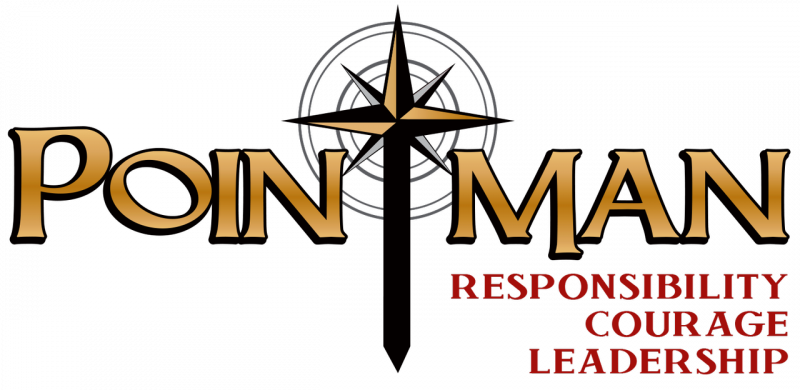 Dads you are training your sons 
    to be husbands and fathers.  (Pr 17:6)  
"Children's children are the crown of old men; 
    and the glory of children are their fathers.“
Moms, you are training your daughters 
to be wives and mothers!
Ezek. 16:44  “As is the mother,
 so is her daughter.” 
 Who’s training you?
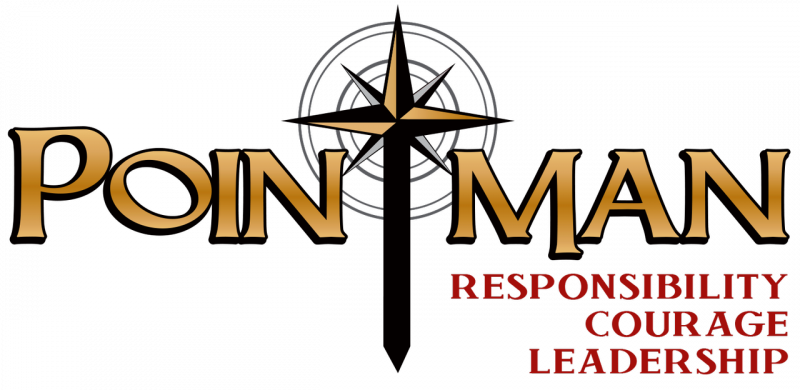 We need to remember that one day, our children will follow our examples,
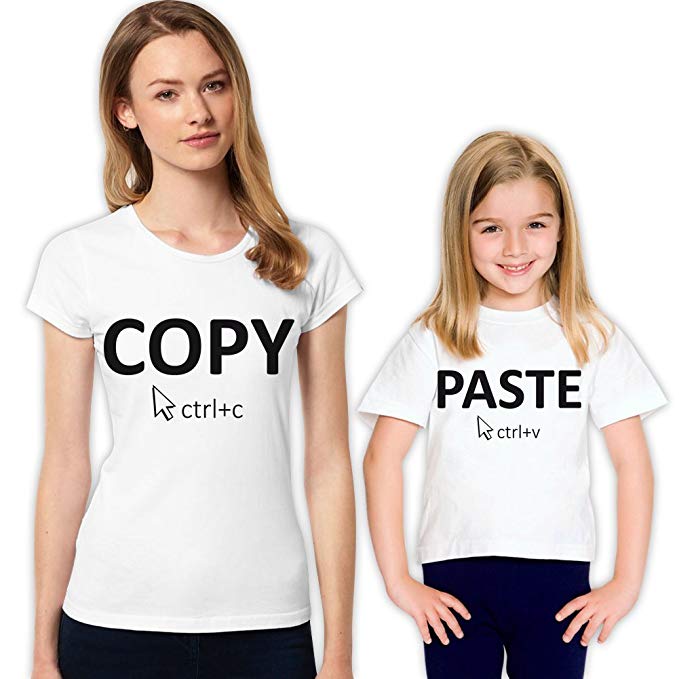 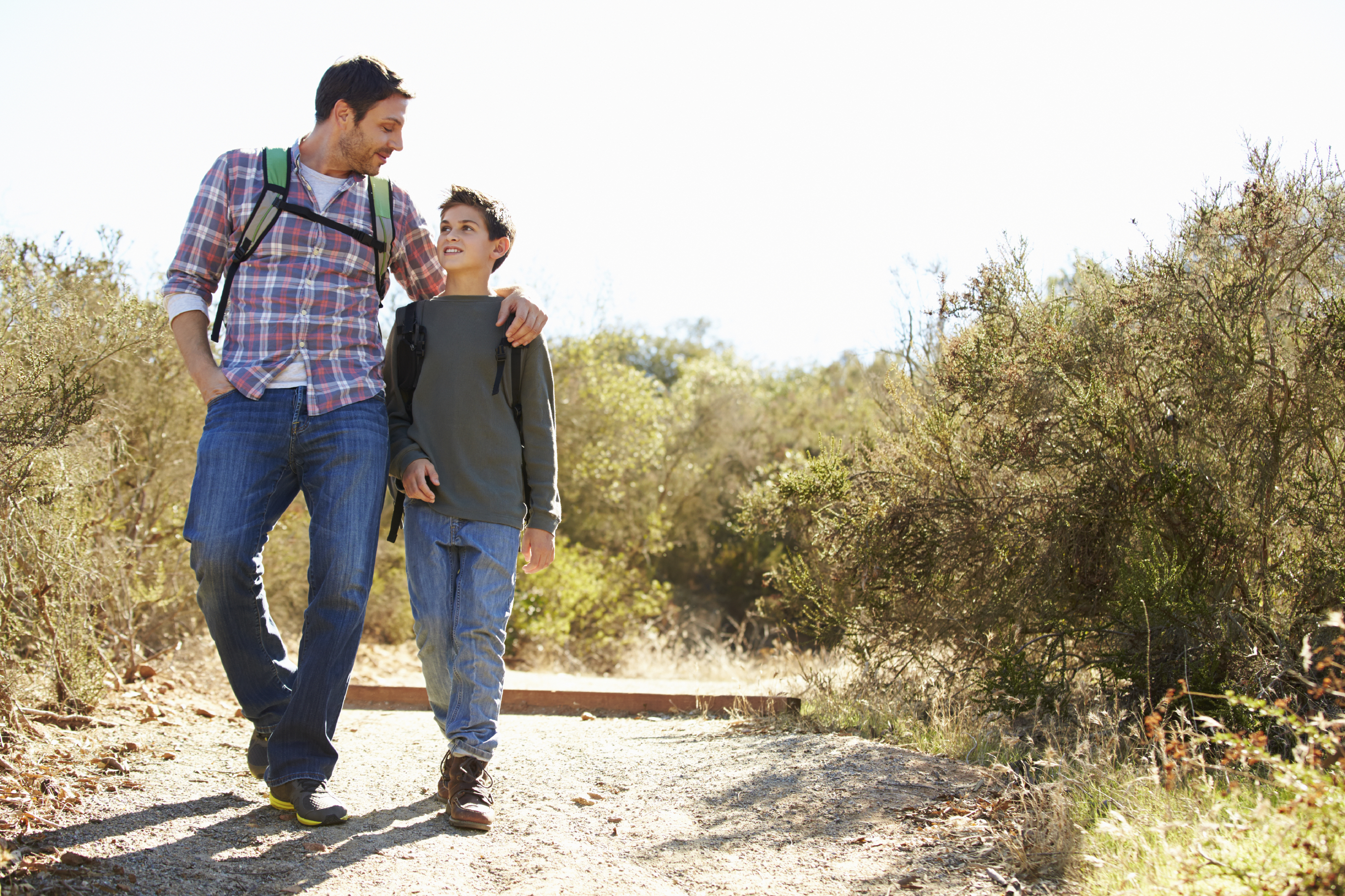 instead of our advice!
1 Cor 4:2 “Moreover it is required in stewards,
Oikonom’os: literally a house/home manager
that a man be found faithful.”  (Pistos) 
Trustworthy:  worthy of confidence: dependable
Can your family (friends) depend on you 
        to safely guide them toward Good and God?
Can your God depend on you to carry out His orders?
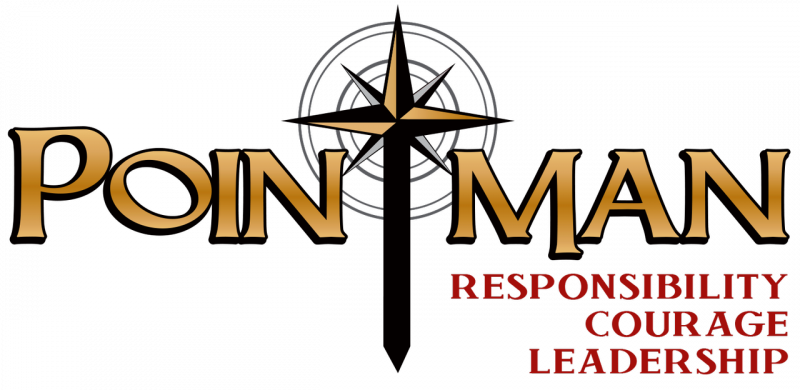